الثالث الثانوي
الصف/ المرحلة
الأول
الفصل الدراسي
كــــيــــــمـــيـــاء 3
المـــــــــــــــــــــــــــــــــــــــــادة
استعمال ثوابت الاتزان 
– حساب التراكيز عند الاتزان ص142
موضوع الدرس
مــاجـد الــحـكـــمي
اسم المعلم
حساب التراكيز عند الاتزان
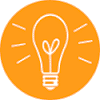 سنتعلم اليوم كيف:
1- تحدد التراكيز عند الاتزان للمتفاعلات والنواتج.
2
حساب التراكيز عند الاتزان
الفكرة الرئيسية 

يمكن استعمال تعبير ثابت الاتزان في حساب تراكيز المواد وذوبانيتها .
3
حساب التراكيز عند الاتزان
تمهيد
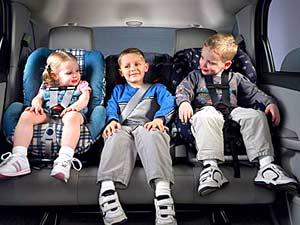 * لعلك جلست يومًا في المقعد الخلفي للسيارة الممتلئ بعدد من أصدقائك ؟
* أنت تدرك أن هناك حدًّا لعدد الأشخاص الذين يستطيعون الجلوس في المقعد.
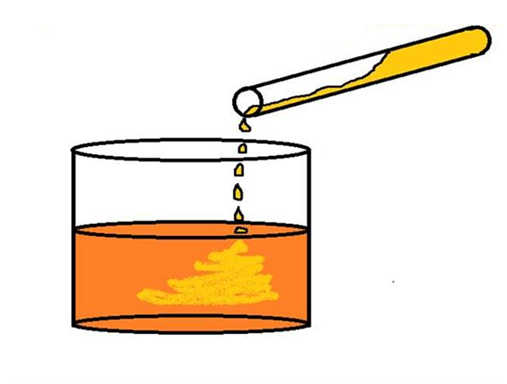 * تواجه المركبات الأيونية الحالة نفسها عند ذوبانها في المحلول .
4
حساب التراكيز عند الاتزان
كيف يتم حساب التراكيز عند الاتزان ؟
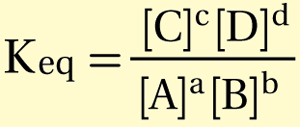 - تمثل[A] [B ] التراكيز المولارية  للمتفاعلات
- [C]و[D] التراكيز المولارية للنواتج
- تمثل الاسس a وbوcوd معاملات المعادلة الموزونة
5
حساب التراكيز عند الاتزان
كيف يتم حساب التراكيز عند الاتزان ؟
CO(g) + Cl2(g)                COCl2(g)
ثابت الاتزان للتفاعل التالي:
تدريب1
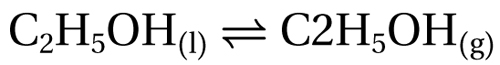 يساوي 8.2x10-2  . أوجد تركيز COCl2
علما بأن تراكيز المواد [CO] = 0.15 mol/L   ,  [Cl2] = 0.15 mol/L
الحل
=
=
= 18.45x10-4 mol/L
6
حساب التراكيز عند الاتزان
ثابت الاتزان للتفاعل التالي:
تدريب2
CO(g)  +  3H2(g)          CH4(g)  +  H2O(g)
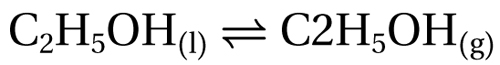 يساوي 3.933 أوجد تركيز CH4 علماً بأن :
الحل
7
حساب التراكيز عند الاتزان
2H2S (g)                                    2H2 (g)+ S2 (g)
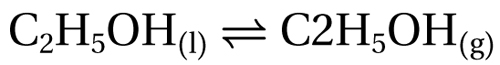 تدريب3
ثابت الاتزان للتفاعل التالي يساوي 2.27 x 10-3 ، أوجد تركيز H2
علما بأن تراكيز المواد [H2S] = 0.184 mol/L  ,  [S2] = 0.054 mol/L
الحل
=
[2.27 x 10-3 ] x [0.184] 2
=
[H2] =
0.0377 mol/L
0.00142 mol/L
=
=
0.054
8
حساب التراكيز عند الاتزان
يمكن استعمال تعبير ثابت الاتزان في حساب تراكيز المواد وذوبانيتها .
الخلاصة
لحساب التراكيز عند الاتزان
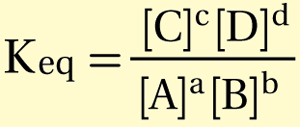 9
حساب التراكيز عند الاتزان
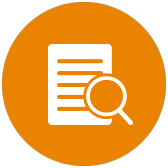 المــــراجـــــــــع:
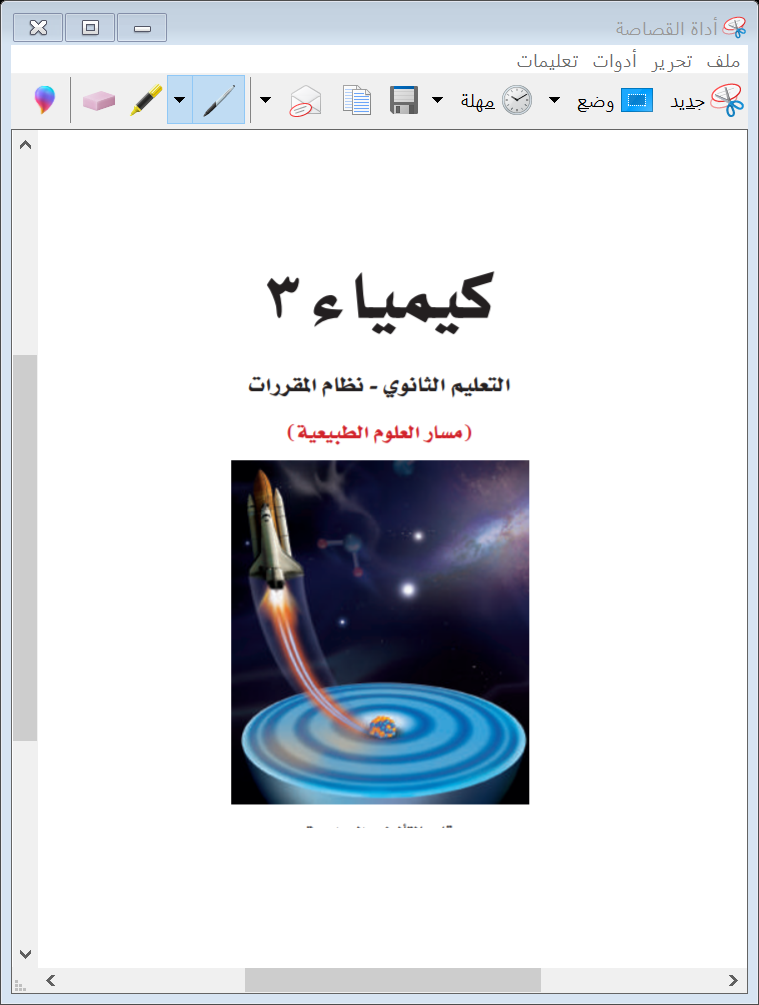 كتاب كيمياء3 التعليم الثانوي نظام المقررات
 (مسار العلوم الطبيعية)
طبعة 1442 – 2020م
الفصل الدراسي الأول